Figure 1. Overview of the IMGT information system.
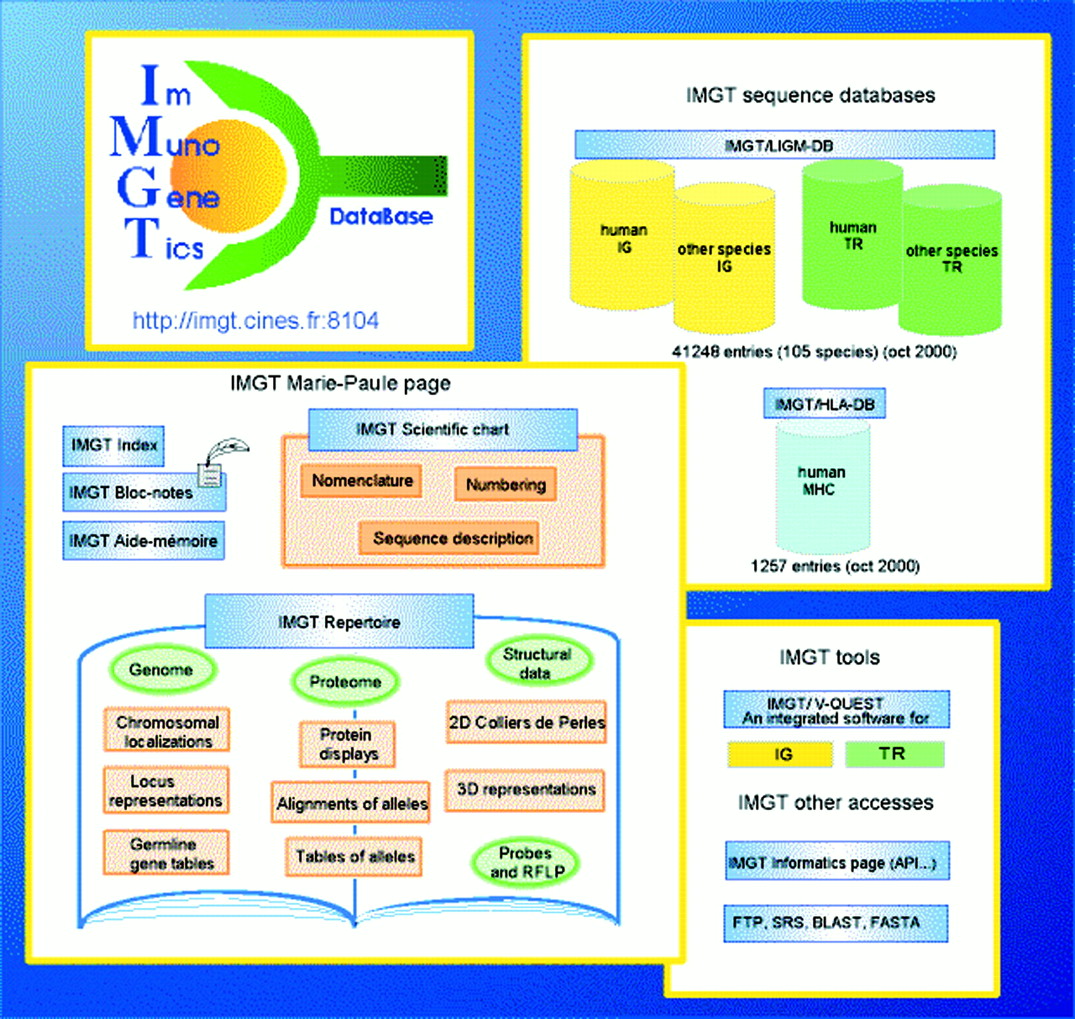 Nucleic Acids Res, Volume 29, Issue 1, 1 January 2001, Pages 207–209, https://doi.org/10.1093/nar/29.1.207
The content of this slide may be subject to copyright: please see the slide notes for details.
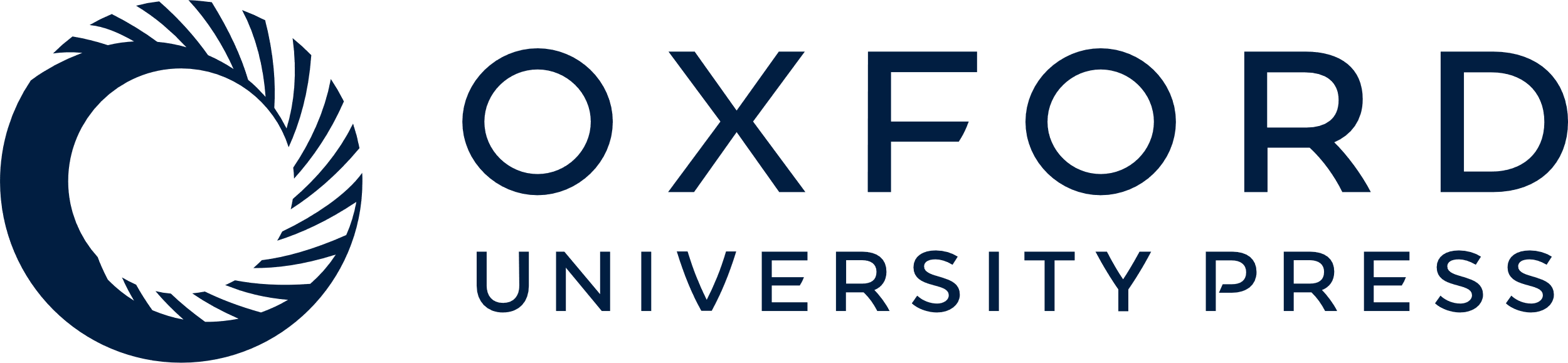 [Speaker Notes: Figure 1. Overview of the IMGT information system.


Unless provided in the caption above, the following copyright applies to the content of this slide:]